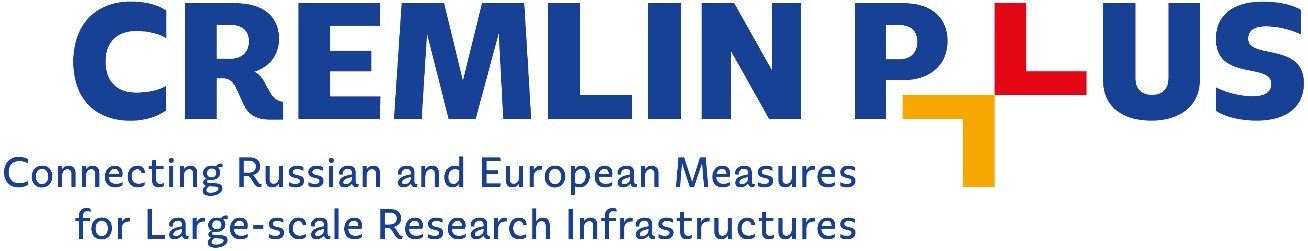 FEATURES OF NEUTRON DETECTORS FOR CORRELATIVE STUDIES
INTRODUCTION OF KINR 
 POSSIBLE CONTRIBUTION  TO WP7 Project

VALERY PUGATCH
Institute for Nuclear ResearchNational Academy of Sciences of Ukraine
 WP7 kick-off meeting , Sept. 4th., 2020
Institute for Nuclear ResearchNational Academy of Sciences of Ukraine(KYIV ,PROSPEKT NAUKI, 47)
17 scientific departments in the following areas:
nuclear physics, 
particle and high energy physics;
nuclear energy; 
radiation physics and reactor materials science;
plasma physics and plasma technologies, thermonuclear fusion; 
nuclear, radiation and technogenic-ecological safety.

*** Neutron detectors are included into experimental setups.
The most sophisticated setups were designed and built for correlative studies.
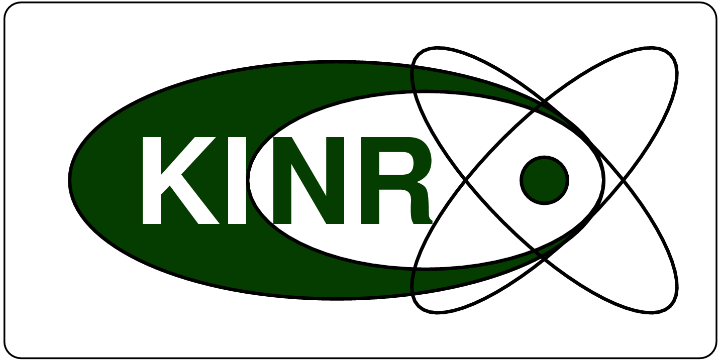 Institute for Nuclear ResearchNational Academy of Sciences of Ukraine
Experimental nuclear physics facilities:

research nuclear reactor VVR-M with "hot" chambers,
isochronous cyclotron U-240, 
electrostatic accelerator EGP-10K - tandem generator, 
cyclotron U-120, 
electron accelerator, , 
tritium laboratory;.j
FEATURES OF NEUTRON DETECTORS FOR CORRELATIVE STUDIES
Neutron detectors for correlative studies at low and medium energies are considered below .
Examples of reactions studied (Tandem generator, both cyclotrons):
Deuteron break-up , 
d + A -> n + p,  Ed   2.5 - 40 MeV ( Neutron energies  1 – 38 MeV)
Quasi-free knock-out   
p + A -> n + p + X ,  E  ~ 40- 70 MeV
FEATURES OF NEUTRON DETECTORS FOR CORRELATIVE STUDIES
Features of the detector setup to be  taken into account
 Sensor material and sizes:
NE102, Stilbene, Anthratcene, Liquid Scintillator,  etc., diameter  50 -150 mm, height -30-150 mm, distance to  IP:1 -3 m
 Transformation of neutron hit into electrical signal – scintillator + photomultiplier,  rise time : 1 – 5 ns
Reduction of the PM noise by coincident readout from two sides of a scintillator
efficiency of detection: ~ 20 %
quality of n-gamma discrimination,  ~ 75 – 90 %
Time of flight : 10 -100 ns, time resolution ~ 2 ns (using  CFD)		
shielding and collimation, etc.,).
Number of detectors in a setup : 3 -8
Summary
KINR Team has an experience in design, building and characterization of neutron detector systems  for correlative studies of nuclear reactions at low and medium energies.

 We should be happy to contribute into development of a novel neutron detectors in frames of WP7 Project.



Thank you for your attention !
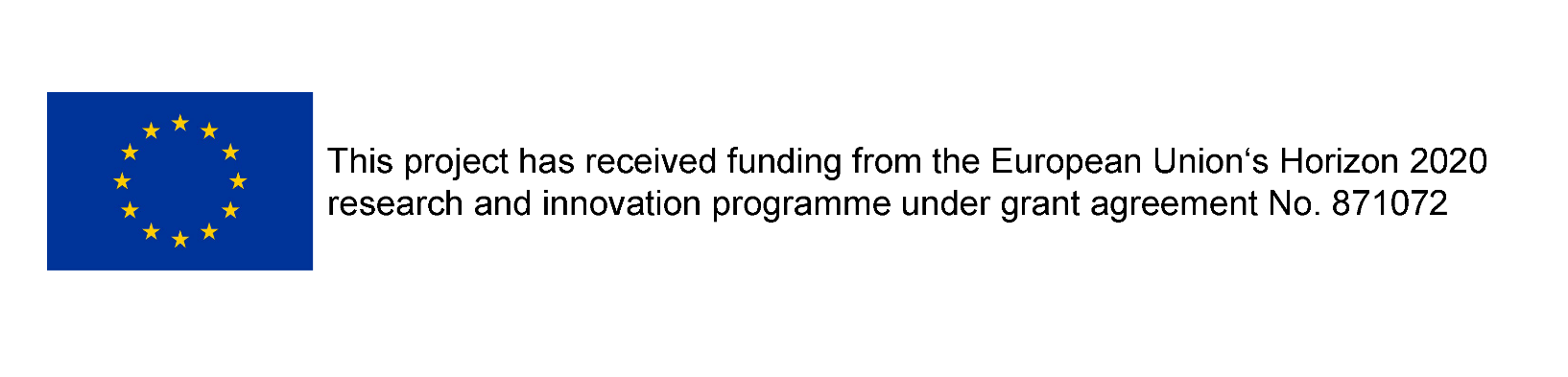